Номинация:
«Наши земляки, 
прославившие город своими профессиями»
Название:
«Самая главная в жизни профессия….»
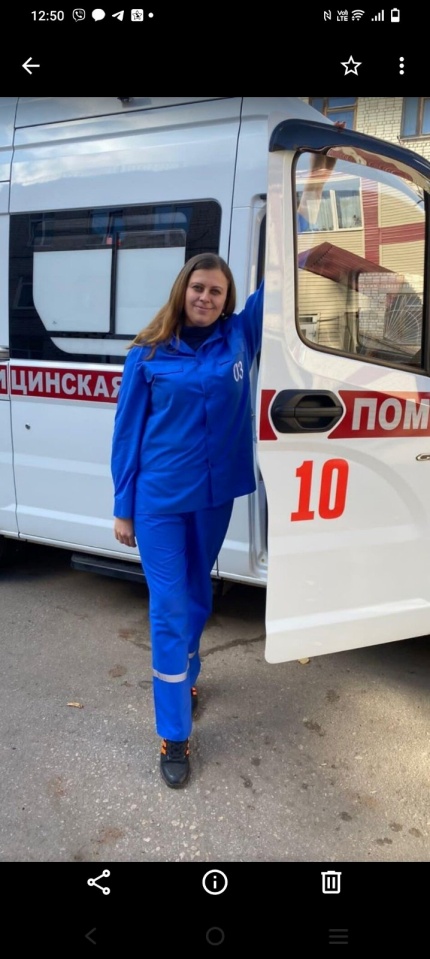 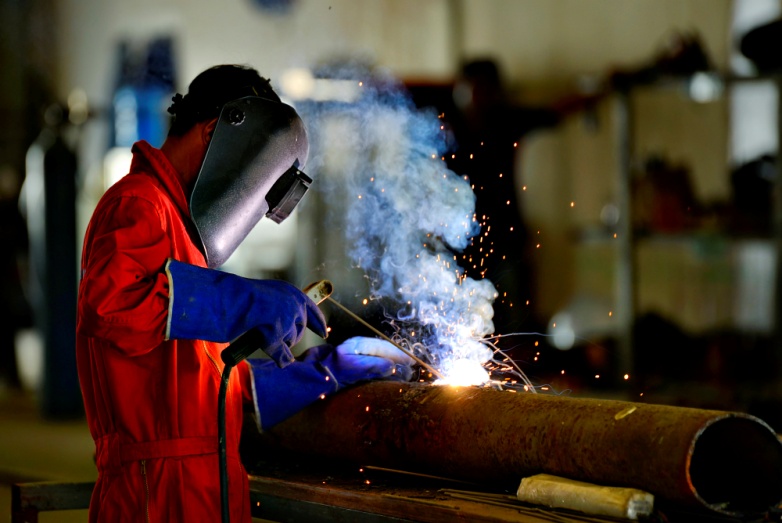 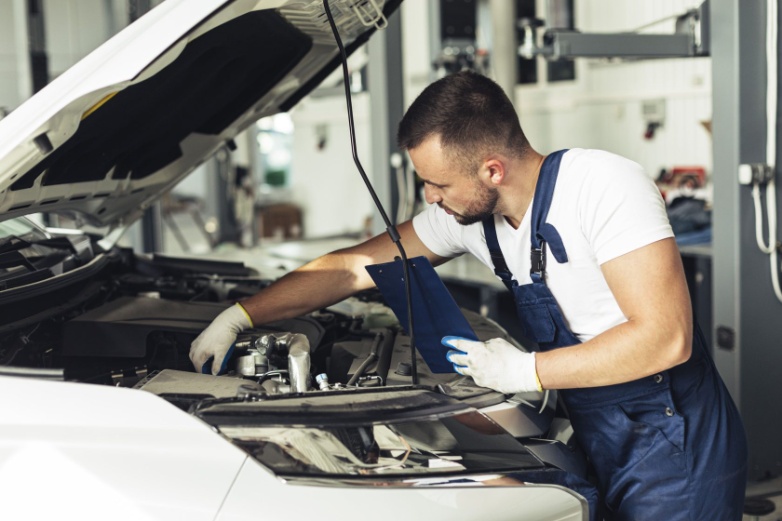 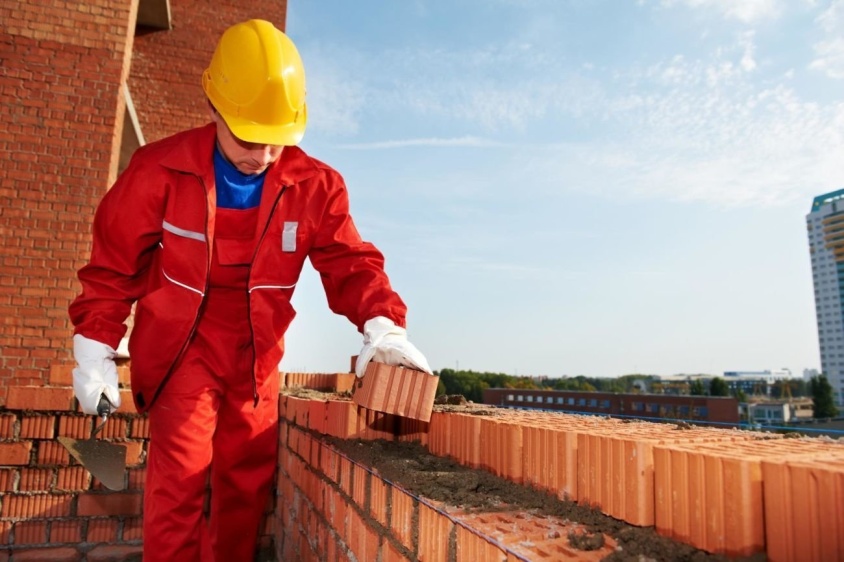 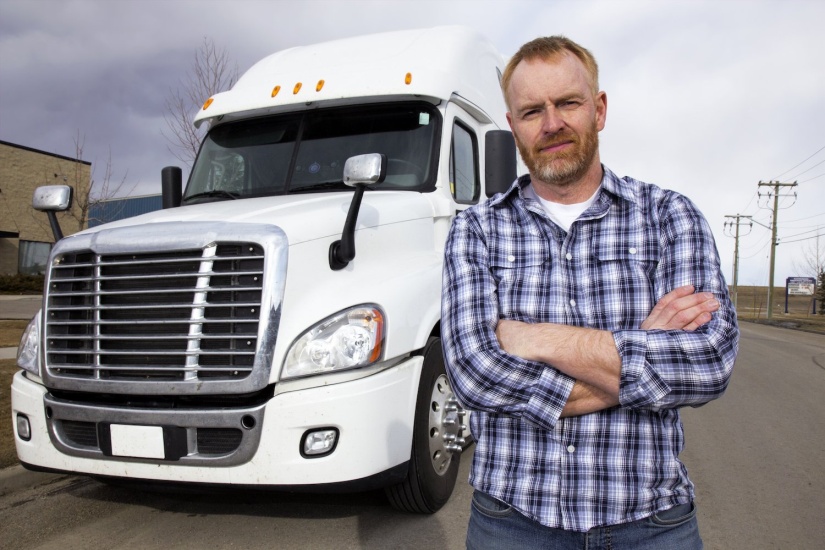 Паисий Михайлович Мальцев
Анисим Михайлович Мальцев
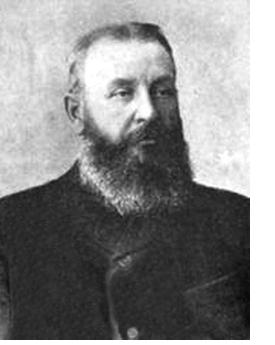 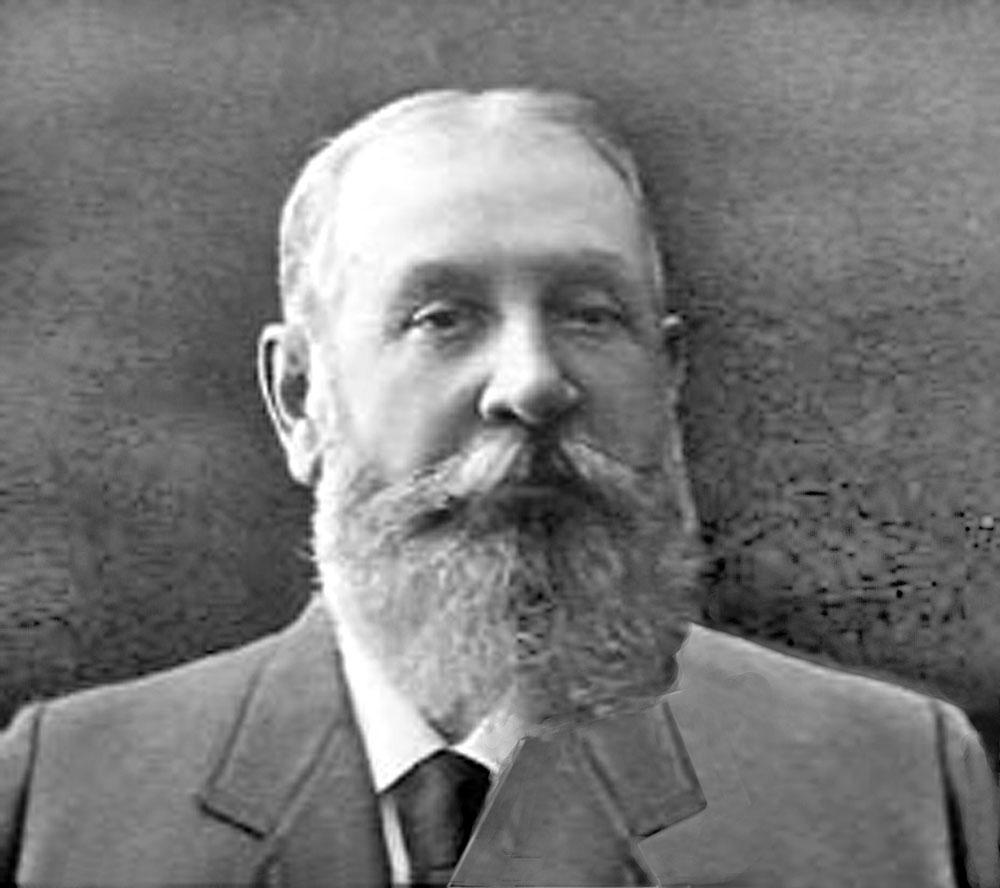 Каткова Тамара Александровна
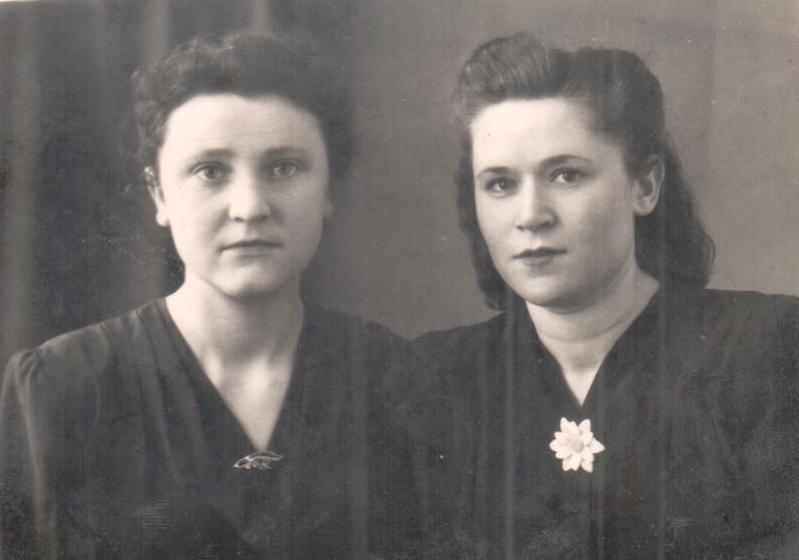 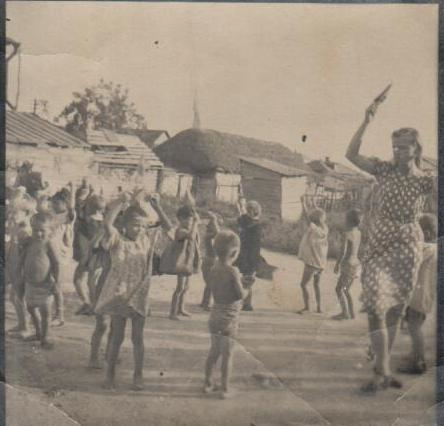 Паницкий Иван Яковлевич
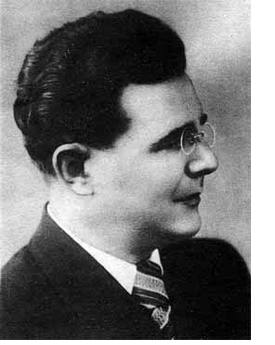 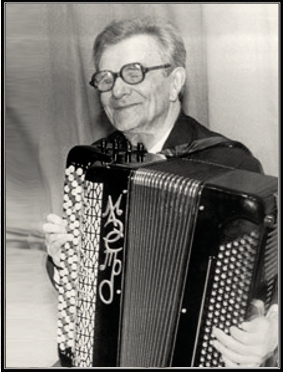 Майданов Денис Васильевич
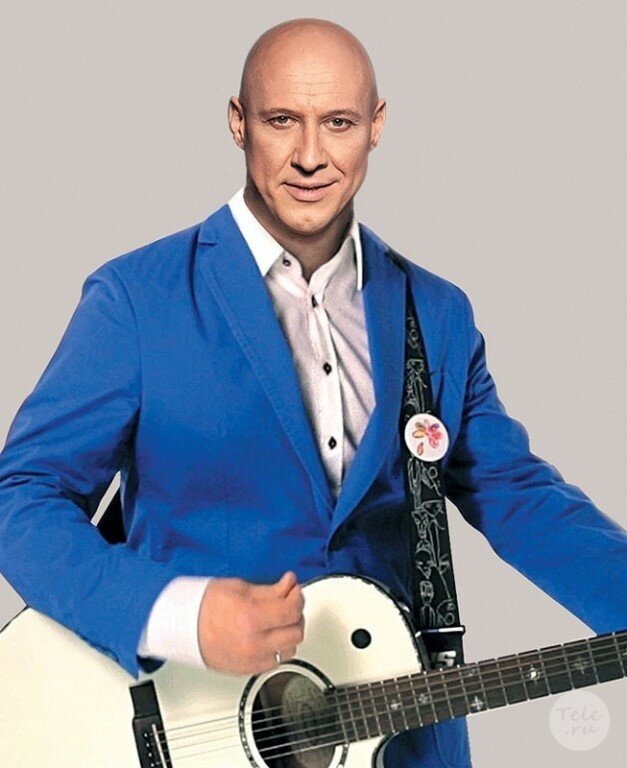 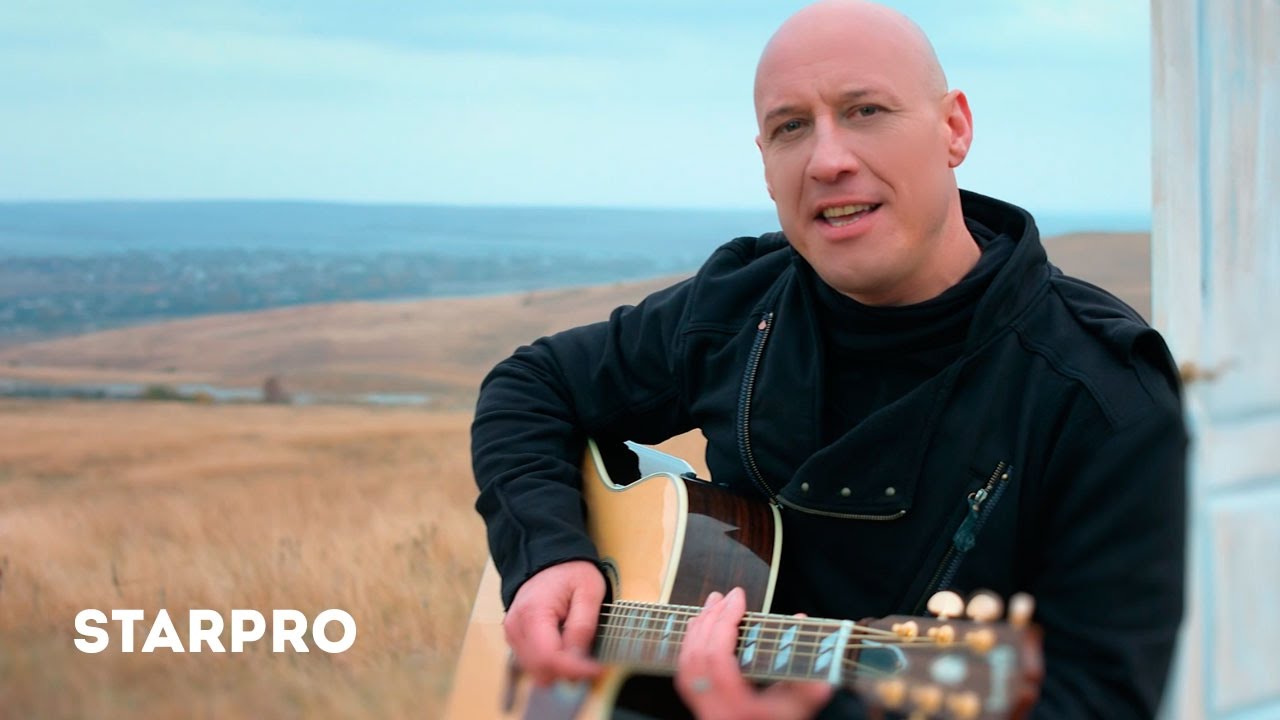 Гордеев Валерий Дмитриевич
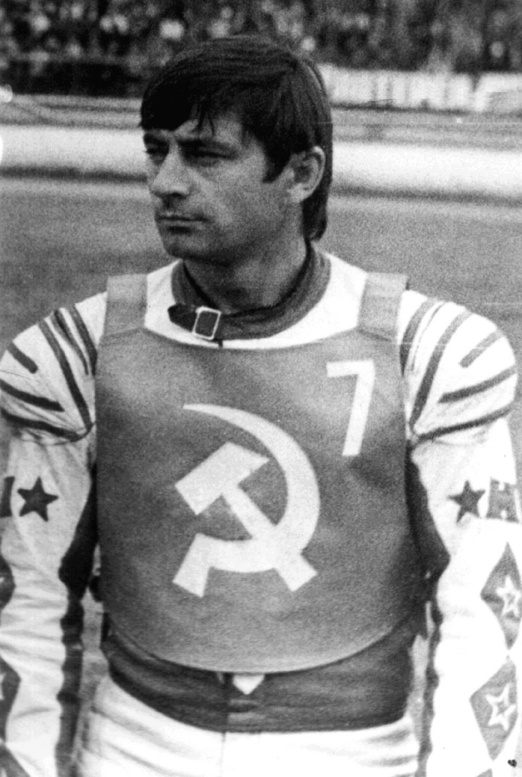 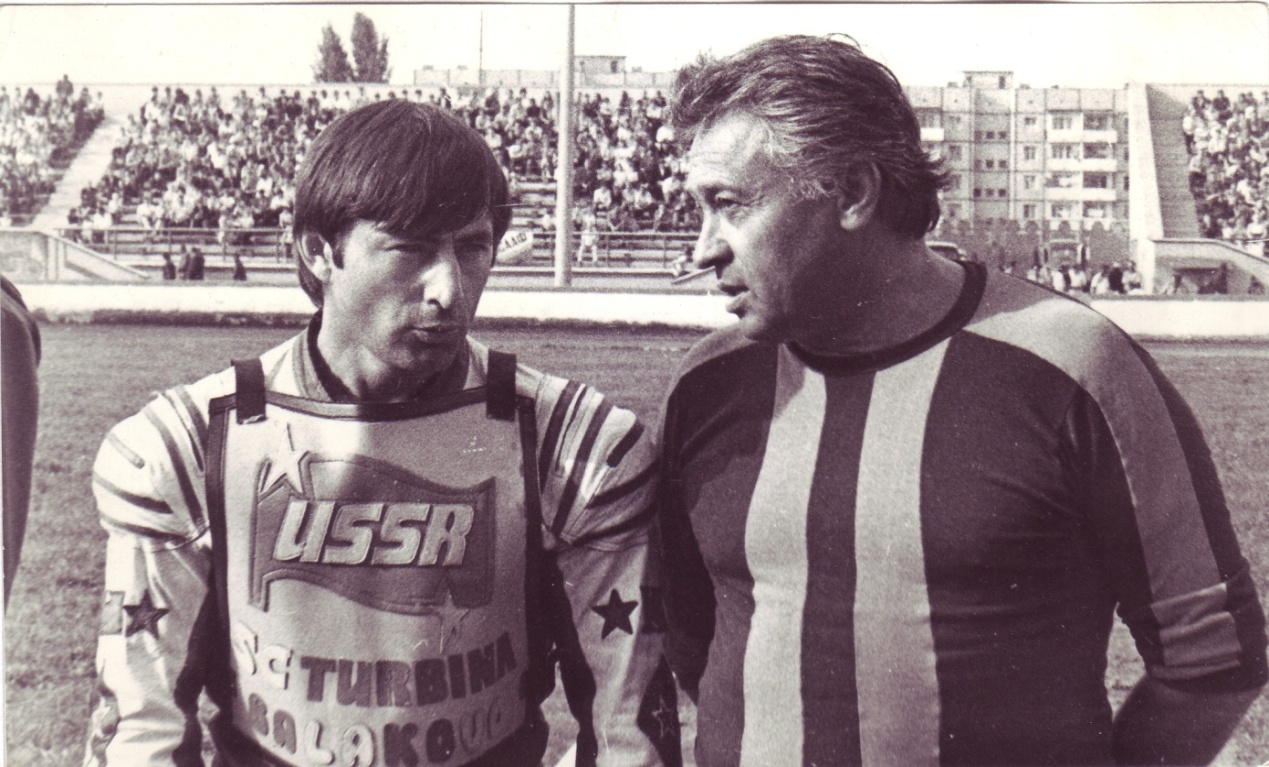 Коваленко Андрей Николаевич
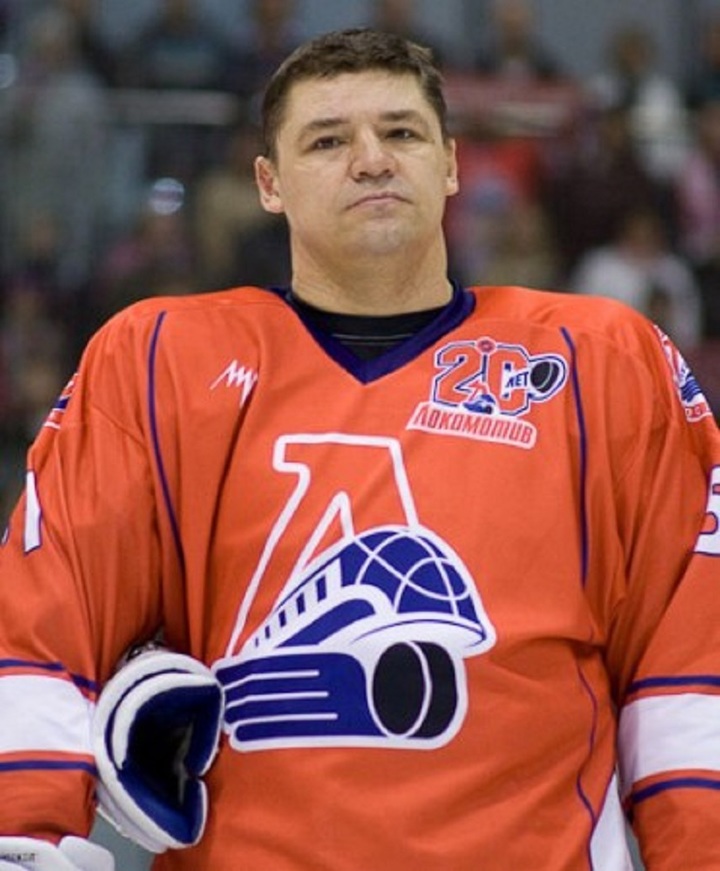 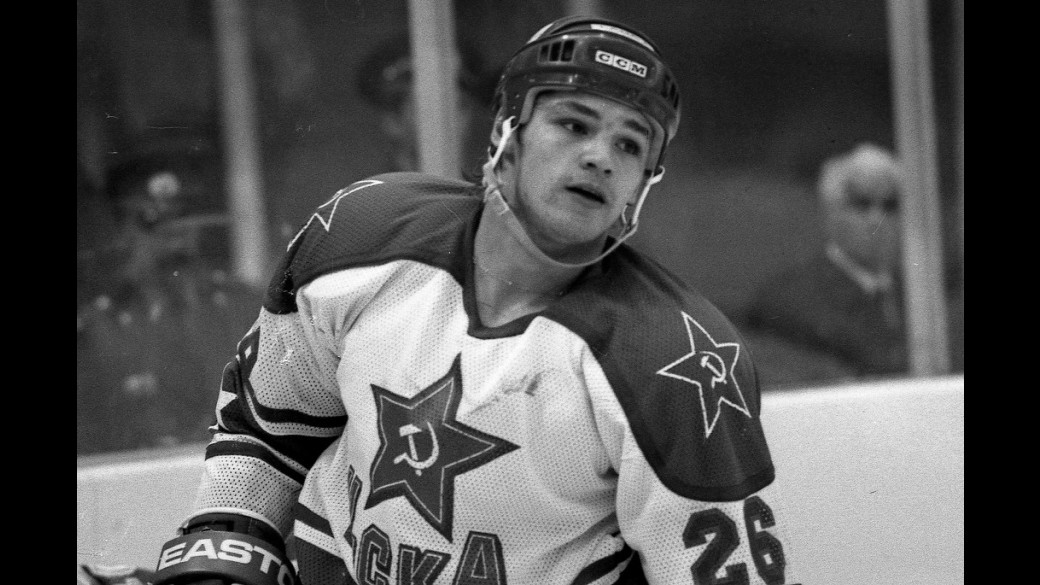 Голобоков Геннадий Григорьевич
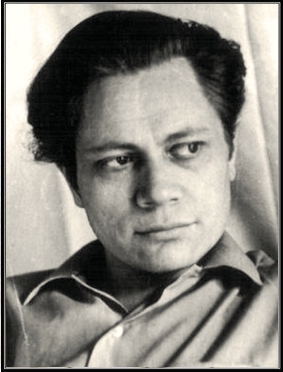 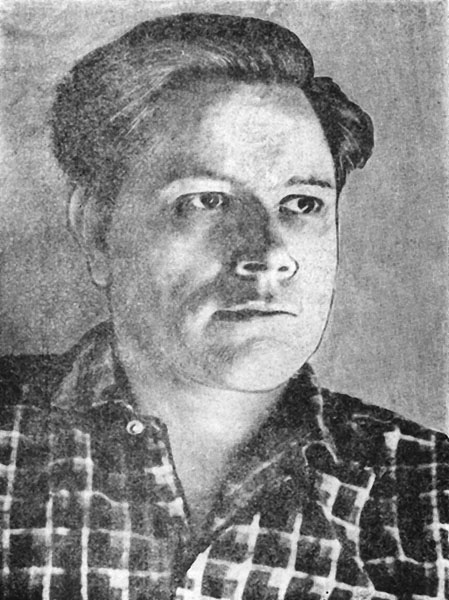